Radiografske greške i artefakti
Pogreške bi se trebale izbjegavati da :
Se pacijenta ne izlaže bespotrebnom zračenju 
Se ne troši ni vrijeme ni materijal 
Se ne dolazi do pogrešne dijagnoze
Uzroci pogreški
1. tehnika slikavanja i projekcijske greške 
2. pogreške ekspozicije 
3. pogreške razvijanja filma
1. Tehnike slikavanja i projekcijske greške
A) pogreške kod pocizioniranja i pripreme pacijenta :
- artefakti 
- zamućena snimka 
- otisci prejakog pritiska 
B) pogreške kod postavljanja filma :
- dupliciranje struktura 
- ne prikazivanje korijena ili krune zuba 
Crne linije 
- distorzije slike 
- krivo okrenut film 
- C) kriva vertikalna i horizontalna angulacija rtg zraka
Radioopaktni defekti
Zubni nadomjesci (proteze etc.)
Piercing 
Nakit 
Naocale pacijenta
Zamućeni film/slika
Pomak filma, pomak glave pacijenta ili rtg tubusa će uzrokovati zamućenom slikom 
Objasniti pacijentu da pokuša ostati sasvim miran prilikom ekspozicije
Otisci prejakog pritiska
Od incizalnih rubova zuba ili zubnih kvržica 
Mogu biti prikazane kao crne ili bijele mrlje
Dupliciranje snimke /struktura
Kada se na na vec eksponiranu snimku ponovno izvrši ekspozicija rtg zraka
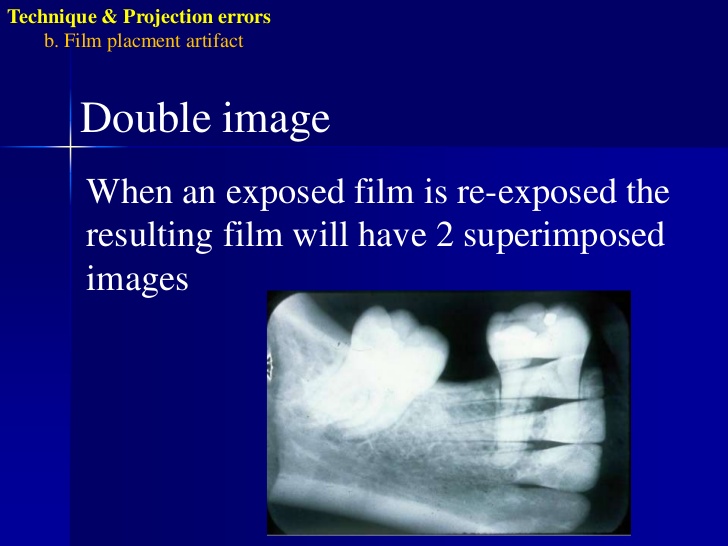 Točkasti artefakt
Odsječen apikalni dio
Ne prikazane krunice
Ugao filma nije paralelan s površinom zuba
Područje interesa nije prikazano
Crna linija preko filma – sagibanje filma u pacijentovim ustima
Distorzija- uvijanje filma da pacijentu bude ugodnije
Nekorektna vertikalna angulacija
Dovodi do :
A) ELONGIRANE (produzene ) snimke ako je premalo vertikalno nagnut tubus 
B) SKRACENE snimke kod prevelike vertikale
Preizdužena snimka
Skraćena snimka
Nekorektna horizontalna angulacija
Dolazi do preklapanja zubi ....
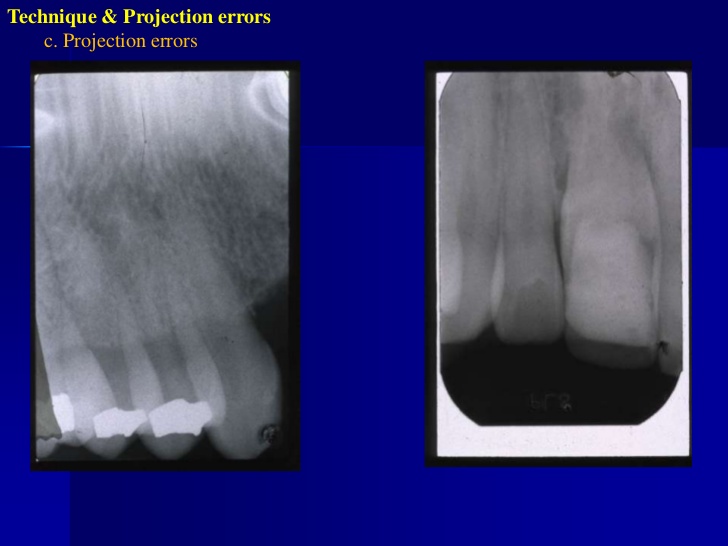 Kada rtg zrake nisu centrurane na film
2.POGREŠKE EKSPOZICIJE
- prazna slika 
Slika male gustoće 
Slike prevelike gustoće 
Slike s malim i prevelikim kontrastom
Prazna slika : film nije primio radijaciju
Slika male gustoće
Slika velike gustoće
POGREŠKE U RAZVIJANJU FILMA
Presvijetla slika
Pretamna slika 
Prazna slika
Crni artefakti i linije 
Zuto smeđe diskoloracije 
Linije ogrebotina 
Retikulacija (mrežasta slika)
Retikulacija : slika je izložena temperaturama nenadanim
Mrlje- kontaminacija slike prije uranjanja u tekućinu
Nečista tekućina u razvijaču
Slika nije u potpunosti uronjena u tekućinu
Preklopljene slike u ravijaču
Otisak prsta na slici
Izgrebani film
?
?
?
?
?